Grades at School
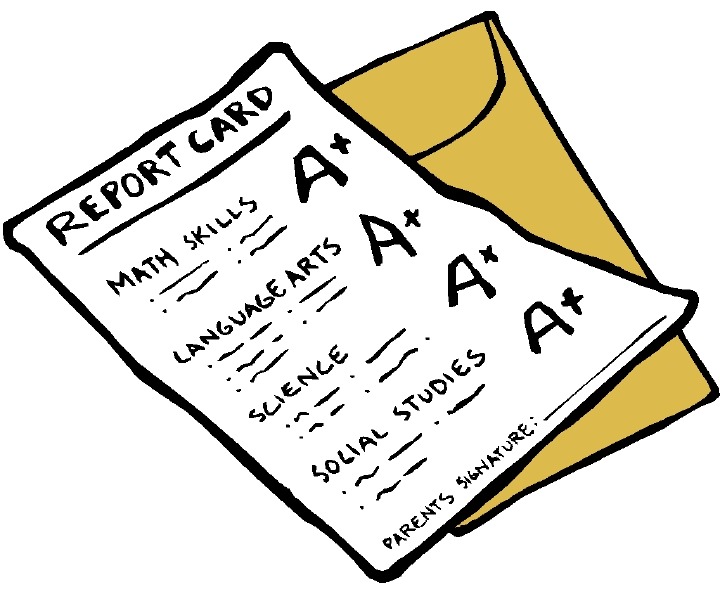 What are grades for?
* a snapshot of where the students are at
* information for parents and students
How are grades determined?
Teachers do a variety of things to assess students at each grade level
* class work
* quizzes
* tests
* assessments (reading, writing, math)
* interviews with the student
* project work
Assessment
In education we assess for two main reasons:

* FOR learning

* OF learning
What is Assessment FOR learning?
* gives the student ongoing feedback about how they are doing

* gives the student information about how they can improve
What is Assessment OF learning?
* final assessment of learning on a particular unit or skill

* shows what the student knows and doesn’t yet know
How does Assessment occur?
Teachers use all kinds of tools to do assessment:
* Assessment tools (AB diagnostic, Jerry Johns)
* class work
* quizzes
* tests
*student-teacher interviews
* project
* teacher observations
How does Assessment link up with Grades?
Hamburger Rubric

If the teacher has asked the students to give her a hamburger and they give her a…
Hamburger Rubric
Hot dog…. That was not what was asked for and therefore is not meeting the expectations for work and would achieve a 1
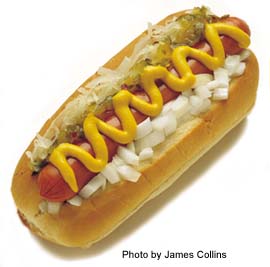 Hamburger Rubric
Hamburger with no condiments
This would be achieving the criteria in the most minimal of ways and would achieve a 2
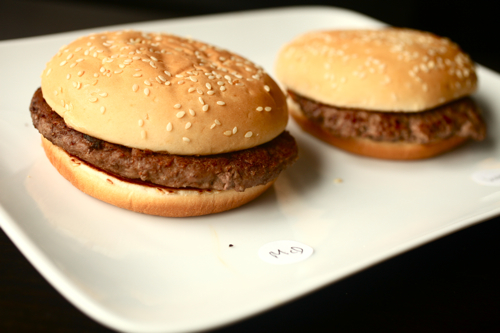 Hamburger Rubric
Hamburger with all possible condiments
This is fully what was asked for and would achieve a 3
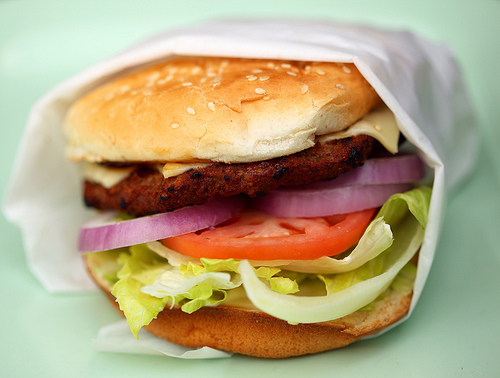 Hamburger Rubric
Hamburger with fries, a drink and dessert
	This is MORE than what was asked for and 	therefore achieves a 4
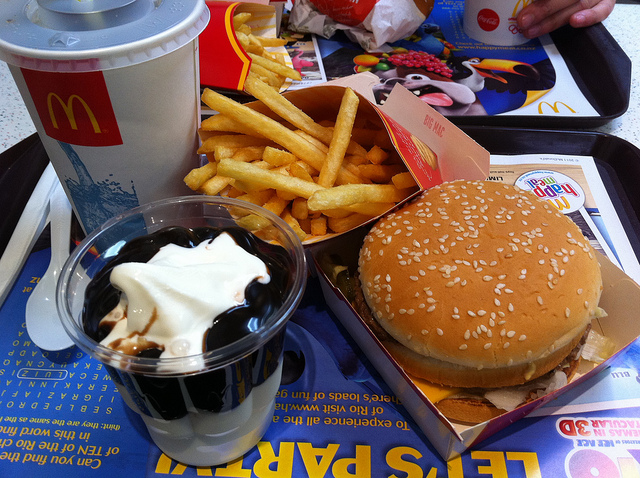 Grades
4   =    A  Exceeding Expectations

3   =   B/C+  Meeting Expectations

2  =  C   Minimally Meeting Expectations

1  =  C-  Not Yet Meeting Expectations
Rubric for Marking
* Teachers also use rubrics for marking of major assignments and projects

* Can be teacher-created or class—created

* Follows the same 1-2-3-4 criteria
Curriculum Criteria
www.bced.gov.bc.ca/irp/curric_grade_packages/gr6curric_req.pdf

http://www.bced.gov.bc.ca/perf_stands/writing_g6.pdf